Crisis Outreach Service for Seniors Program
Program Overview and Role of the Nurse Practitioner
COSS
Mobile crisis intervention and outreach service

For seniors age 65+ but exceptions may be made for those 55+

Focus on suspected or diagnosed mental health and/or addictions including dementias

Frail, isolated, marginalized, hard to serve

Risk of repeated ED visits
Intake and Referral Through Toronto Seniors Help Line (TSHL)
(416) 217-2077

8 full-time staff (registered professionals) and 4 relief staff

Operates 365 days/year (9:00am – 8:00pm Monday to Friday and 10:00am-6:00pm weekends and stat holidays)

Covers City of Toronto (Toronto Central LHIN focused)

Approximately 1400 calls/month

Interpretation services in 100+ languages
COSS Role
Two person outreach team between 9 am – 5 pm

Makes every effort to make direct in-person contact with the client  same day or next day, depending on urgency

Does not need in-advance client consent - team will visit in-person and request consent at the time

Comprehensive care in the community including individuals’ homes, supportive housing sites, drop-ins, community centres, etc.
COSS Services and Supports
Crisis counseling

Short-term intensive crisis & case management such as initiating community services, i.e. personal support workers, home care, Meals on Wheels, specialized older adult services and day programs.
 
Supports & strategies around harm reduction, mental health, addictions, responsive behaviours

Health assessment & care as needed; linkages to long term primary care

Warm transitions to follow-up case management services for seniors

Support individuals typically for 6 – 8 weeks
Referral Process
Referrals accepted from anyone!  

Individuals
Friends, family, neighbours, or community members
Physicians 
Community Health Centre staff
Hospital ED staff
Hospital Social Workers and Discharge Planners
LHIN Case Coordinators
Community Service Provider staff, TCHC staff, private landlords
Police, Toronto Fire, Toronto Paramedic Services

Consent is not required for a referral – the COSS team will visit in-person and request consent at that time
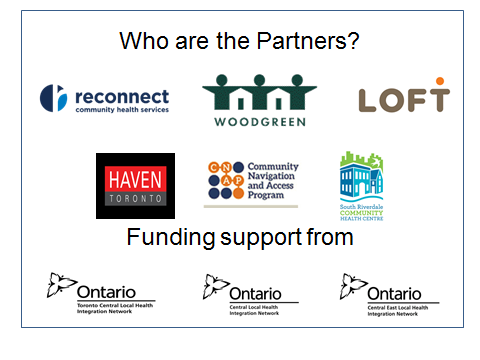 Role of the Nurse Practitioner
Role is 100% outreach

Mingled with social issues, clinical primary care and/or navigation through the health care system often contributes to the crisis

NP assesses the clinical situation and working with the client, other members of COSS and the circle of care, develops a clinical plan of care

Typical client is one who has not connected well to primary care
Common Presentations to NP
Under-managed chronic diseases such as HTN, diabetes, hypothyroidism

Undiagnosed neurocognitive disorders that have contributed to the current crisis including responsive behaviours

Undiagnosed or under-managed mental health conditions or addictions

Presentations which may require work up and specialist referrals
Levels of Engagement for NP
Client Has No Primary Care
This is common: previous PCP has retired, died or the client has moved

NP conducts a comprehensive geriatric assessment: physical and mental health. May include:
diagnostic testing
labs
standardized cognitive and mental health assessments

Plan of care put in place within 24 hours of initial visit
No PCP cont.
The plan may include prescriptions for medications, specialist referrals, TC-LHIN referrals, suggestions for managing responsive behaviours etc.  Including collaboration with pharmacies for blister packs, delivery schedules etc.

The NP maintains the role of PCP until the client has been connected or re-connected to permanent primary care, makes the transition to LTC and/or the crisis is resolved
Has Primary Care but Connection Lost
Cognitive impairment, mobility issues, lack of finances, no phone, housing move, conflict with PCP etc. are some of the reasons people lose connection to primary care 

NP does updated health assessment using information gleaned from a variety of sources

Ideally consent obtained to communicate with original PCP and help the client re-integrate into the practice
Has Primary Care
Even though some clients have primary care there may be situations over and above what the PCP is able to manage in an office setting, for example clients with multiple health conditions, cognitive disorders, lack of family support and other social issues such as housing issues

NP will complete a comprehensive geriatric assessment 

Ideally consent obtained to send this assessment to PCP
Community Outreach
Outreach clinic once per week at Haven Toronto (formerly the Good Neighbour’s Club)

Haven Toronto is a COSS partner

Younger subset of clients – usually 50’s and 60’s with substance related issues and often homelessness
Community Outreach cont.
Diagnoses and treats acute illnesses e.g. AECOPD, headache, MSK issues etc.

 May renew meds if PCP is geographically distant

Assist with navigating health care system – many clients don’t have a phone or permanent address making care coordination challenging

Financial optimization – low barrier completion of Special Diet forms, Transportation forms and ODSP application
Role for Primary Care Nurses
Inter-professional collaborative care linked to social justice, equity and determinants of health
Information sharing and decision- making
Positon Statement CNA, Interprofessional Collaboration, November 2011
Benefits and Outcomes – System and Client
System Outcomes
Client
Fewer ED, EMS and police calls
Better use of community supports
Reconnection with primary care
Achieve complex goals like cataract surgery
Avoid evictions/find more appropriate housing
Avoidance of LTC or successful LTC transitions
Case Example #1
ST – 69 year old male
Client referred by his lawyer

Presenting Issues:
Living with a roommate and sharing expenses
Roommate was admitted to hospital and not expected to return home
Client having difficulties with own health and maintaining the rent
Has been issued eviction order for non-payment
Presenting Issues cont.
Unit has bedbugs

Taxes not done in 2 years

No family doctor/PCP – only a methadone doctor who is prescribing all meds including methadone
Health History (Hx)
Hx of extensive and long multi-drug use

Has not used drugs for 13 years and continues to take Methadone

OA several joints and CLBP

Sciatica 

Previous tibia and fibula #

RLS

Chronic pain

Possible Hernia repair – client wasn’t sure
Medications
Risperidone (unable to find reason for this Rx)
Duloxetine
Rabeprazole
Baclofen
Atorvastatin



Colace/MOM
ASA low dose
Melatonin for sleep
Methadone
Role of NP
Full functional assessment performed including:
General health hx
Focused depression screening – scored 12/15 on GDS
Detailed assessment for neuropathic pain
General screening blood work done as not done for a while


Rx written for Acetaminophen as client was purchasing this
Referral to geriatric psychiatry for psycho-tropic med assessment 
Advocating for resumption of methadone carries
Assessment cont.
Also assessed “geriatric issues”
Continence
Falls
Nutrition and diet
Sleep
Ability to perform ADLs and IADLs
Environment
Resolution
Geriatric psychiatrist adjusted meds (d/c’ed Risperidone, optimized Duloxetine)

Social worker assisted with getting taxes done and optimizing income

SW helped find new place to live – more affordable and help with furniture bank

Connected to permanent PCP, not only methadone doctor and “warm” handoff completed
Case Example #2
TC – 76 year old male
Referred by hospital social worker after client was in ED d/t a fall

Presenting Issues:
Severe bedbug infestation
Allowing strangers into apt. who then steal from him
Falls
Has PCP provider but not connecting
Health Hx
DMT2 – hx of high blood sugars but not on any meds

Falls

Undiagnosed tremor and unstable balance

Past hx of anemia and hypotension

No medications currently prescribed
Role of NP
Comprehensive health review

Special focus on gait, TUG test (38.5 seconds), neuro assessment

Focused cognitive assessment – MoCA scored 20/30 with deficits in executive functioning and delayed recall

Repeated blood work as remote

Referral to neurology
Resolution
NP initiated Metformin for DM

With consent sent all assessments, labs and consults to family doctor

SW arranged for respite bed for extreme clean to be done

PSW support optimized

LTC application completed for client to wait in the community
Thank You
Questions – Contact Carolyn Pitchot @ 

Cpitchot@srchc.com